400 A.C.
DEMOCRITO
ATOMISMO
TUTTE LE COSE IN NATURA SONO IN UNO STATO DI CONTINUO CAMBIAMENTO.

TUTTO CIO’ CHE E’ REALE PERMANE
I COSTITUENTI PERMANENTI DELL’UNIVERSO SONO ATOMI INVISIBILI, ESSI SONO IN CONTINUO MOVIMENTO E QUESTO E’ ALLA BASE DEI CAMBIAMENTI OSSERVABILI IN NATURA.
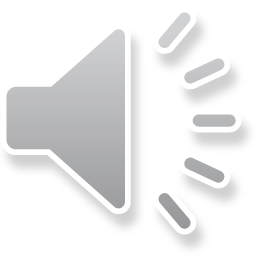 TEORIA ATOMICA (DALTON, 1805)
LA MATERIA E’ COSTITUITA DA ATOMI INDIVISIBILI.

TUTTI GLI ATOMI DI UNO STESSO ELEMENTO HANNO LE STESSE PROPRIETA’ E LO STESSO PESO, GLI ATOMI DI ELEMENTI DIFFERENTI HANNO PESI DIFFERENTI.

GLI ATOMI SI COMBINANO PER FORMARE COMPOSTI DIVERSI SECONDO RAPPORTI FISSI.

IN QUALUNQUE REAZIONE CHIMICA GLI ATOMI DI CIASCUN ELEMENTO NON POSSONO ESSERE DISTRUTTI, O CREATI, O TRASFORMATI IN QUELLO DI UN ALTRO ELEMENTO.
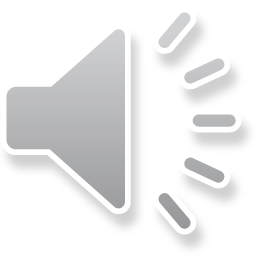 CONSERVAZIONE DELLE MASSE
(Lavoisier)
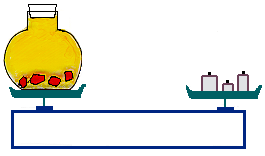 Fosforo + Ossigeno
Pentossido di difosforo
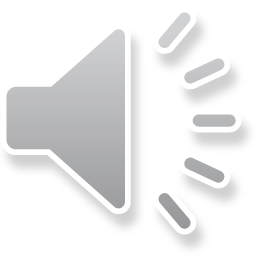 Proporzioni definite
Proust
1 mg di acqua contiene : 	0,111 mg H; 	0,889 mg O	r = 1/8
1 Kg di acqua contiene: 	111 g H; 	889 g O 	r = 1/8
1 tonnellata di acqua contiene: 	111 kg H; 	889 Kg O	r = 1/8
6,5 g di acqua contengono: 	0,722 g H; 	5,778 g O 	r =1/8
Proporzioni multiple
Dalton
Ossido di diazoto,N2O  	per 1g di N    	0,571 g di O
Ossido di azoto, NO 	per 1g di N  	1,142 g di O
Biossido di azoto, NO2 	per 1g di N 	2,284 g di O
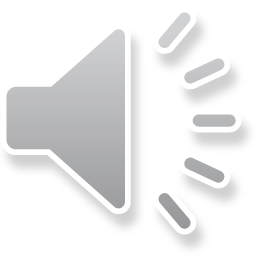 2,284 : 1,142 : 0,571 = 4 : 2 : 1
Proust
:  legge proporzioni semplici 
Un dato composto contiene sempre gli stessi elementi e nello stesso rapporto ponderale, indipendentemente dal metodo di preparazione.
Dalton
: proporzioni multiple
Quando due elementi si combinano per formare diversi
 composti, le masse di un elemento che si combinano con
 una data massa dell’altro stanno fra loro in rapporti che
 si possono esprimere con numeri interi e semplici.
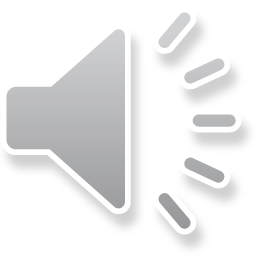 (Raggio delle particelle   1,5   10-15 m)

Particella
Massa (g)
Carica (c)
Carica (e)
NEUTRONE	1,6745   10-24 	           0 	0
PROTONE 	1,6723   10-24 	+1,602   10-19 	+1
ELETTRONE 	9,106     10-28 	- 1,602   10-19 	-1





A
n. nucleoni
SIMBOLO
SIMBOLO
Nucleo
n. protoni
Z
Z = n° di protoni (e di elettroni)
A = n° di protoni + neutroni
NUMERO ATOMICO
NUMERO DI MASSA
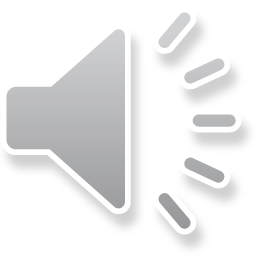 NUCLIDE: SPECIE  OMOGENEA DI ATOMI TUTTI
UGUALI, AVENTI CIOE’ STESSO Z E STESSO A
Uguale numero di protoni (e quindi di elettroni) e di neutroni, e 
perciò stessa massa
NUCLIDI STABILI  (circa 600)
Nuclidi con
Z = 1
Stesso Z 
diverso A 
(Isotopi)
Nuclidi con
Z = 2
Nuclidi con
Z = 3
Nuclidi con
Z = 4
Nuclidi con
Z = 5 ...
Elemento
Idrogeno
Elemento
Elio
Elemento
Litio
Elemento
Berillio
Elemento
Bario ...
Ci sono oltre 90 elementi, cioè 90 famiglie di nuclidi, ciascuna 
con un valore di Z da 1             oltre 90
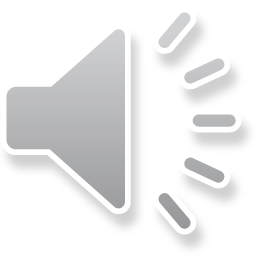 Tutti gli elementi aventi uguale numero di protoni (e quindi di elettroni)
hanno le stesse proprietà chimiche e perciò sono uno stesso 
elemento, e hanno lo stesso simbolo. Si dicono ISOTOPI gli elementi
aventi stesso Z ma diverso numero di neutroni: es. 6C, 6C, 6C, 6C  
ed in natura si trovano MESCOLATI in proporzioni 
fisse per formare un certo elemento. Per esempio il RAME 
(simbolo Cu) è formato di una miscela di:

                         29Cu  69,09%  +  29Cu  30,91%

cioè su 10.000 atomi di rame, ce ne sono 6.909 di 63Cu e 3.091 
di 65Cu . Ci sono elementi (es. 127I) formati da un solo isotopo 
stabile, altri da molti.
13
14
11
12
63
65
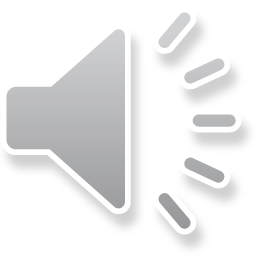 4
He
2
4
He
2
DIFETTO DI MASSA
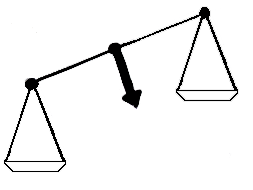 =  2 x  1.6754 .  10-24 
    2 x  1.6723 .  10-24
2n +2p
2 NEUTRONI

2 PROTONI
+
=  6.6461  .  10-24  g
1 nucleo di
Totale     6.6954 .  10-24  g
DIFETTO DI MASSA  =   m  = 0.0513  .  10-24 g
+
ENERGIA
+
+
+
m =  E/c2          c  = 3 . 108  m/s
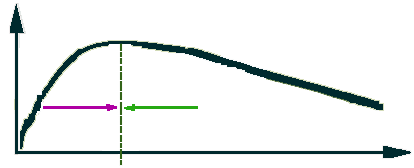 Energia di
Legame
Fusione
Fissione
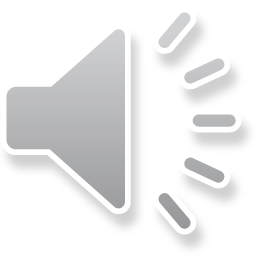 Numero di
Nucleoni
A
A = 60
12
C
UCM =            della massa di un atomo
cioè                                 = 1,66043 . 10-24 g
1
.
1,99252   10-23
6
12
12
UNITA’ CHIMICA DI MASSA  (UCM)
MASSA ATOMICA  (o “PESO” ATOMICO)
6
{
Li
6,01497   UCM
3
Litio:
7
Li
7,01590   UCM
3
10.000 atomi di Litio comprendono:739 atomi di    Li e 9261 di    Li
6
7
3
3
MASSA TOTALE DEI 10.000 ATOMI:

(739 x 6,01497  +  9261 x 7,01590)  UCM
MASSA MEDIA di un atomo di Litio
739 x 6,01497  +  9261 x 7,01590
6,940   UCM   (“Peso” Atomico
dell’elemento LITIO)
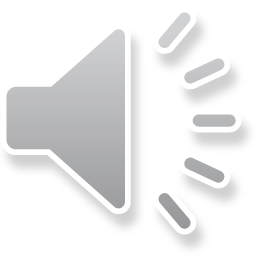 =
10.000
La  Mole
Nel sistema SI l’unità  mole  è definita come:
NUMERO DI ATOMI PRESENTI IN 12,00000 g di   6C
12
12
Tenendo conto che per definizione la massa di un atomo di  6C 
equivale a 12,0000 UCM e che l’UCM vale 1,66043 x 10-24 g, 
saranno presenti in 12,00000 g di   6C
12
12,00000 g
.
N atomi =                                                               = 6,02   1023
.
12,00000 g x 1,66043  10-24 g/atomo
Il numero 6,02 x 1023 è detto:
NUMERO DI AVOGADRO
N = 6,02 x 1023
Si parla così di una mole di elettroni (cioè 6,02 • 1023 elettroni) una mole di legami (cioè 6,02 • 1023 legami), ecc. Una mole di atomi di un qualsiasi elemento ha una massa (in g) espressa dal peso atomico dell’elemento. Una mole di molecole di una qualsiasi sostanza ha una massa (in g) espressa dal peso molecolare della sostanza
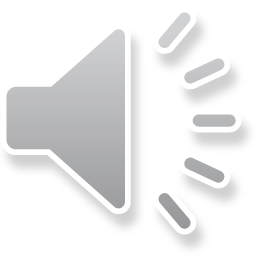